COSA COMPRO OGGI?ANDIAMO AL SUPERMERCATO………….
Reparto panetteria e pasticceriaPROVA A FARE LA LISTA DELLA TUA SPESA INSERISCI I PRODOTTI CHE ACQUISTI QUOTIDIANAMENTE CON LE RELATIVE QUANTITA’ DEI PRODOTTI
VORREI ………
Esempio….mezzo chilo di pane 
…………..
……………
……………
Reparto ortofruttaVORREI…….
Un chilo di pomodori
……………………………….
………………………………
………………………………
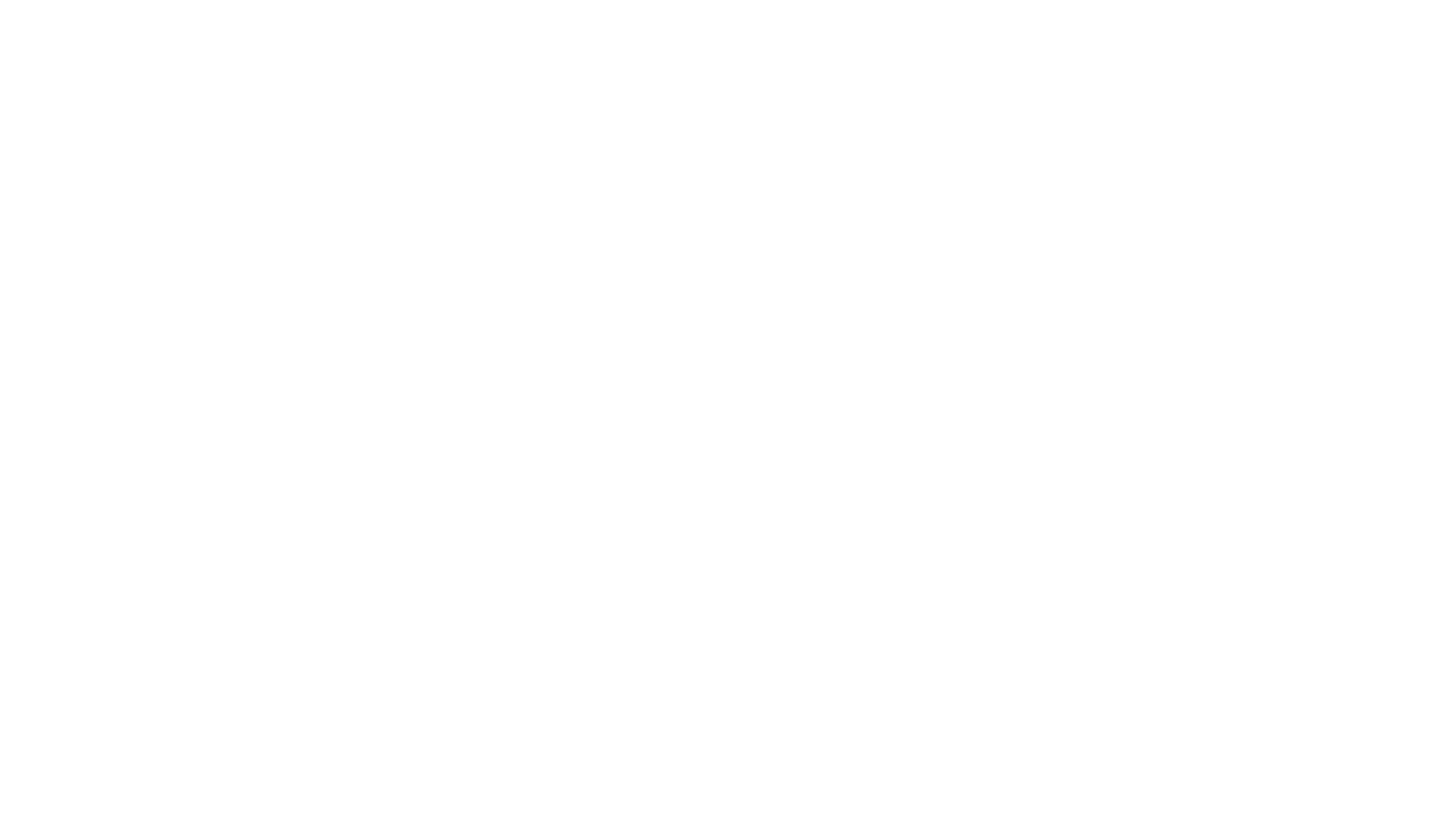 Reparto detersiviVORREI
Una bottiglia di ammorbidente
……………………………………………..
…………………………………………….
…………………………………………….
Reparto gastronomiaVorrei…………
Un etto di prosciutto
…………………………..
………………………….
………………………..
………………………..
Un litro di vino
…………………….
…………………….
……………………
Reparto Acqua, vino e bibiteVorrei……
Reparto macelleriaVorrei……..
Un chilo di macinato
……………………………
……………………………
……………………………
……………………………
Adesso riscrivi la lista della tua spesa di oggi
Mezzo chilo di pane
…………………………….
……………………………..
……………………………..
……………………………..
……………………………..
……………………………..
……………………………..
……….............................
………………………………….
………………....................
……...............................
……………………................
……………………................
……………………………………
……………………………………